Tackling Short-Termism
2019 Business and Economics Lecture Programme
Tej Parikh, Chief Economist
Bath Royal Literary and Scientific Institution
11 June 2019
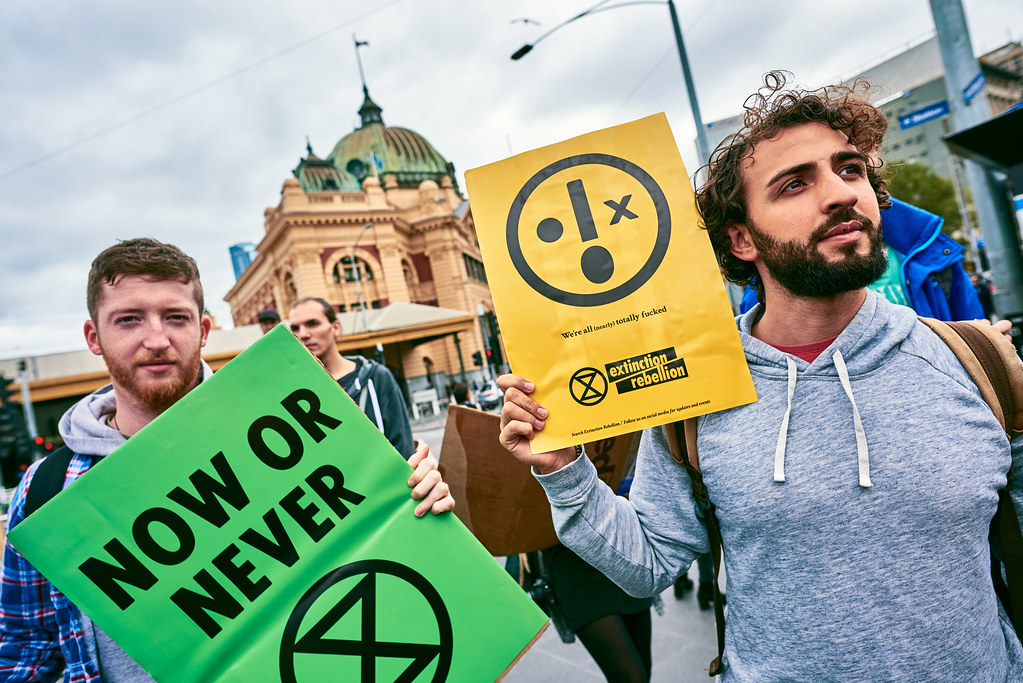 Creative Commons//"JMP_8888 XR Melbourne" by Julian Meehan
2
06/06/2019
Outline – Short-Termism
1.What is it? Evolutionary Origins

2.Why is it a problem? Democratic Myopia

3. Solutions: Institutions, Incentives & Culture
3
06/06/2019
“There is no quality in human nature, which causes more fatal errors in our conduct, than that which leads us to prefer whatever is present to the distant and remote, and makes us desire objects more according to their situation than their intrinsic value.”

	--David Hume, A Treatise of Human Nature
4
06/06/2019
I) Do you prefer to be given (a) £1000 today, or (b) £1005 in 3 days



II) Do you prefer to be given (a) £1000 in 100 days, or (b) £1005 in 103 days
5
06/06/2019
“…he lives from day to day indulging the appetite of the hour…often he is busy with politics, and starts to his feet and says and does whatever comes into his head... His life has neither law nor order; and this distracted existence he terms joy and bliss and freedom; and so he goes on.”

	--Plato
6
06/06/2019
“In politics the dominant time frame is a term of office, in fashion and culture it’s a season. For corporations it’s a quarter, on the internet it’s minutes, and on the financial markets [it is] mere milliseconds.”

	--Esther Dyson
7
06/06/2019
Causes of Democratic Myopia
1. The Electoral Cycle


2. Media


3. Party Politics


4. Interests
8
06/06/2019
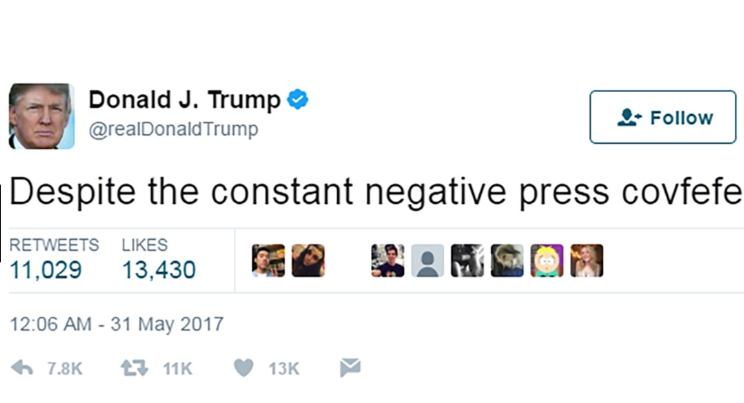 9
06/06/2019
Causes of Democratic Myopia
1. The Electoral Cycle


2. Media


3. Party Politics


4. Interests
10
06/06/2019
The Effects of Democratic Myopia
11
06/06/2019
Business & Economic Confidence
Source: IoD Policy Voice Survey, Net %
12
Challenges Facing the Economic Agenda
Source: IoD Policy Voice Survey, %
13
06/06/2019
The Effects of Democratic Myopia
14
06/06/2019
Public Trust in Gov’t, Biz, Media, NGOs
Source: Edelman Trust Barometer, January 2019, UK %
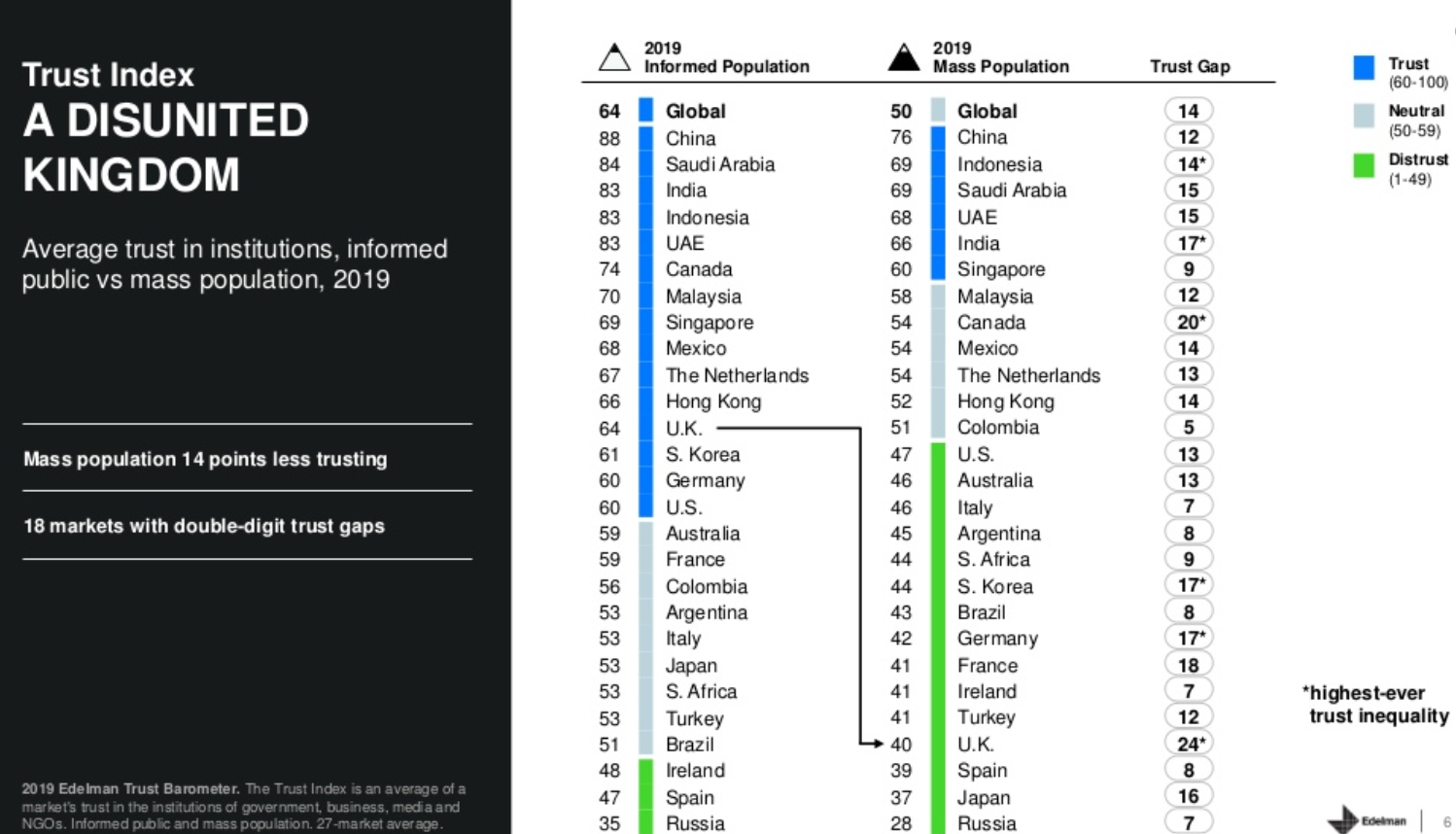 15
06/06/2019
Democratic Conditions for Long-Termism
(Jacobs 2011)
1. Electoral Safety 


2. Clear Long-Term Returns


3. Institutional Capacity
16
06/06/2019
Institutions
1. Independent Committees



2. Improve Foresight Capacity
17
06/06/2019
Incentives
1. Constitutional Amendments



2. Commitment Mechanisms



3. Electoral Changes
18
06/06/2019
Culture/Behaviour
1. Education



2. Transparency, Engagement, and Rules



3. The Role of Business
19
06/06/2019
What Do We Ask of Business?
Source: Edelman Trust Barometer, January 2019, UK %
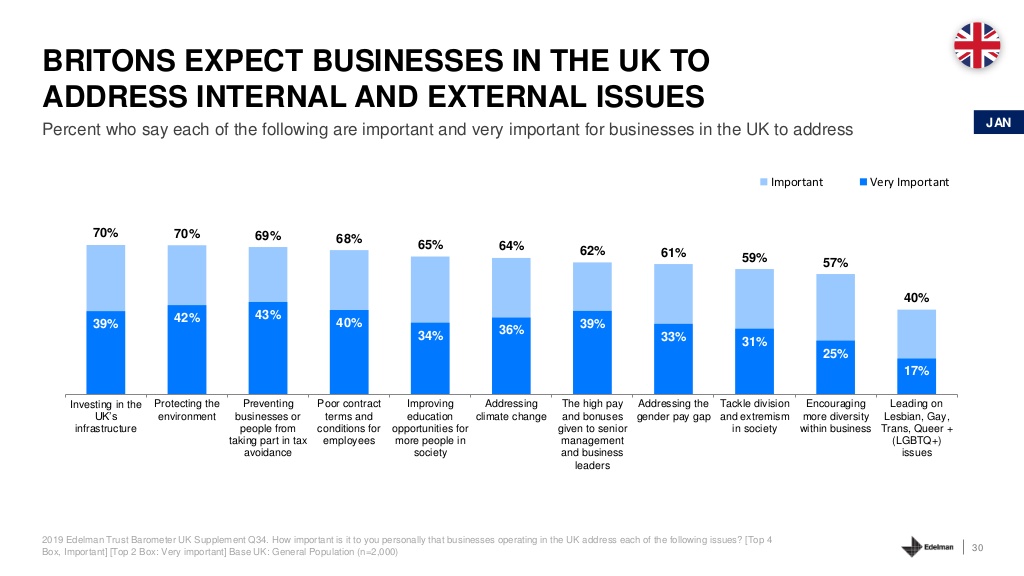 20
06/06/2019
Tackling Short-Termism
2019 Business and Economics Lecture Programme
Tej Parikh, Chief Economist
Bath Royal Literary and Scientific Institution
11 June 2019
[Speaker Notes: Risks/Opportunity
  
Growth vs. Forecasts
 
Regional
 
Business Concerns
 
Business Prospects
 
Monetary Policy – Wages, Inflation (Households) -- Consumer Spending
 
Investment
 
Uncertainty
 
Fiscal Policy, Spring Budget
 
Skills
 
Productivity	
 
Industrial Strategy
 
Global Risks – US, Brexit,
 
Brexit – Latest developments, what next, probabilities
 
Happiness
 
Risks
 
Opportunity: A Vision for the Economy
 
Fin.]